Test sur les enchainements, les durées et la proportionnalité
Attention : vous avez droit entre 20 
30 secondes par calcul
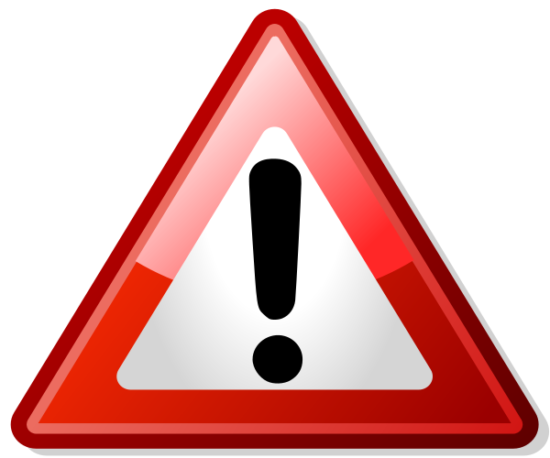 Calcul 1
17 – 5 ÷ 2 + 4,5
Calcul 2
0,089 × 100 + 3,1
Calcul 3
Calcul 4
Calcul 5
Calcul 6
Calcul 7
Calcul 8
Calcul 9
Calcul 10
LE TEST EST TERMINE